DoE Rotor
Stand: 07.10.2021
Inhalt
Planung
Vorversuche
Versuchsplan
Auswertung
Nutzung
©2021 Barbara Bredner – irgendwas-mit-Daten.io
licensed by CC BY 4.0
2
Projektbeschreibung DoE Rotor
Datei "DoE Rotor Projektbeschreibung 2021 09 09.docx"
©2021 Barbara Bredner – irgendwas-mit-Daten.io
licensed by CC BY 4.0
3
Planung
©2021 Barbara Bredner – irgendwas-mit-Daten.io
licensed by CC BY 4.0
4
Bauplan DoE Rotor
Datei "Bauplan Rotor 2021 09 09.pdf"
©2021 Barbara Bredner – irgendwas-mit-Daten.io
licensed by CC BY 4.0
5
Flussdiagramm Rotor-Versuch
©2021 Barbara Bredner – irgendwas-mit-Daten.io
licensed by CC BY 4.0
6
Ishikawa-Diagramm Einflussgrößen
©2021 Barbara Bredner – irgendwas-mit-Daten.io
licensed by CC BY 4.0
7
Bewertung aller Einflussgrößen
©2021 Barbara Bredner – irgendwas-mit-Daten.io
licensed by CC BY 4.0
8
Ishikawa-Diagramm ausgewählte Einflussgrößen
Papierhöhe soll bei 297 mm bleiben (Höhe DIN A4), deshalb ist Schwanzlänge d durch Flügellänge b und Rumpfhöhe c festgelegt:
b + c + d = 297 mm
©2021 Barbara Bredner – irgendwas-mit-Daten.io
licensed by CC BY 4.0
9
Einflussgrößen
Datei "DoE Rotor- Einfluss- und Zielgrößen 2021 09 09.docx"
©2021 Barbara Bredner – irgendwas-mit-Daten.io
licensed by CC BY 4.0
10
Zielgröße
Datei "DoE Rotor- Einfluss- und Zielgrößen 2021 09 09.docx"
©2021 Barbara Bredner – irgendwas-mit-Daten.io
licensed by CC BY 4.0
11
Vorversuche
©2021 Barbara Bredner – irgendwas-mit-Daten.io
licensed by CC BY 4.0
12
Versuchsdurchführung (1/3)
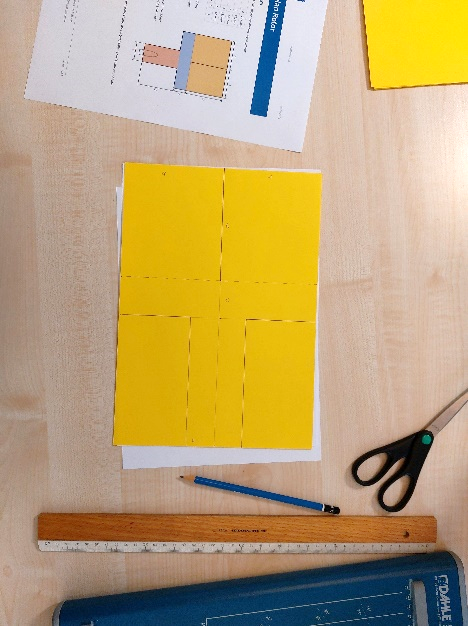 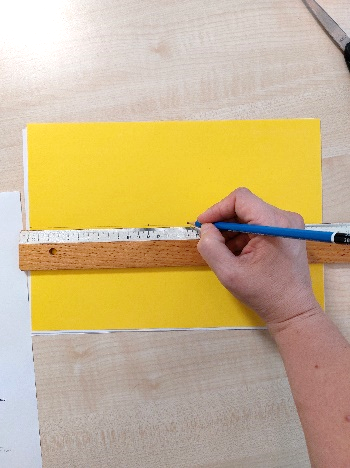 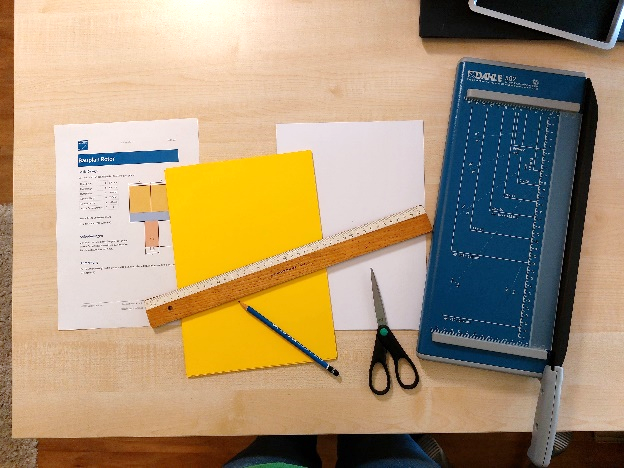 Material bereitlegen
Zeichnung
Papier (gelb = 80 g/m², weiß = 100 g/m²)
Lineal
Bleistift
Geodreieck
Schere
(Hebelschneider für Reduzierung Papierbreite)
Schritt 1
ggf. Papierbreiteanpassen
Mitte lange Seite ein-zeichnen
Flügellänge b und Rumpfhöhe c markieren
Schritt 2
Flügel auseinander schneiden
Schwanz ausschneiden
©2021 Barbara Bredner – irgendwas-mit-Daten.io
licensed by CC BY 4.0
13
Versuchsdurchführung (2/3)
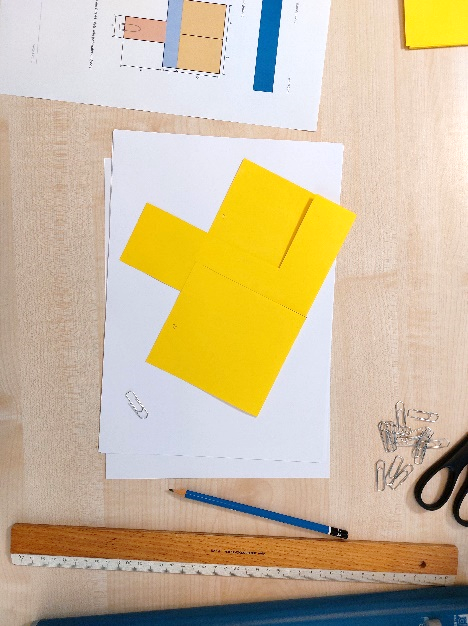 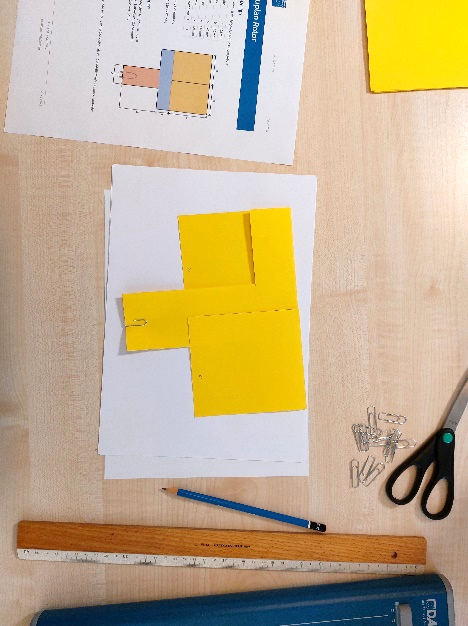 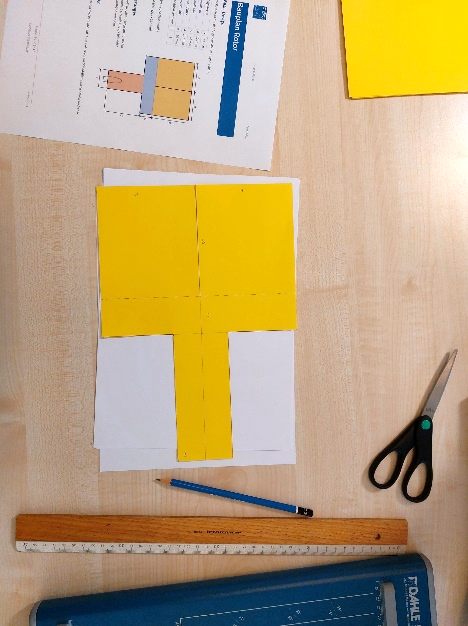 Schritt 4
Büroklammer(n) anbringen
Design nummerieren
fertig ausgeschnittener 
Rotor
Schritt 3
Flügel knicken, jeweils 1 Flügel nach vorne und 1 Flügel nach hinten
©2021 Barbara Bredner – irgendwas-mit-Daten.io
licensed by CC BY 4.0
14
Versuchsdurchführung (3/3)
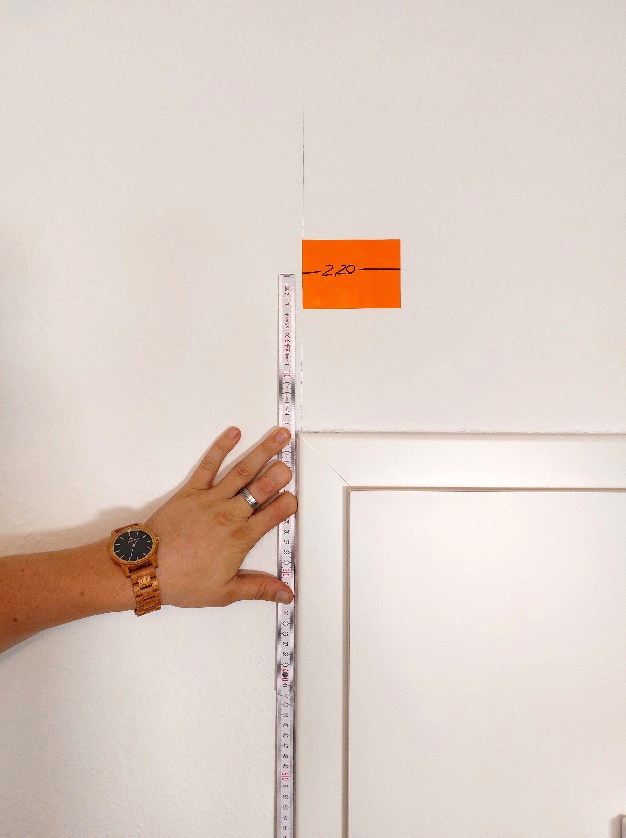 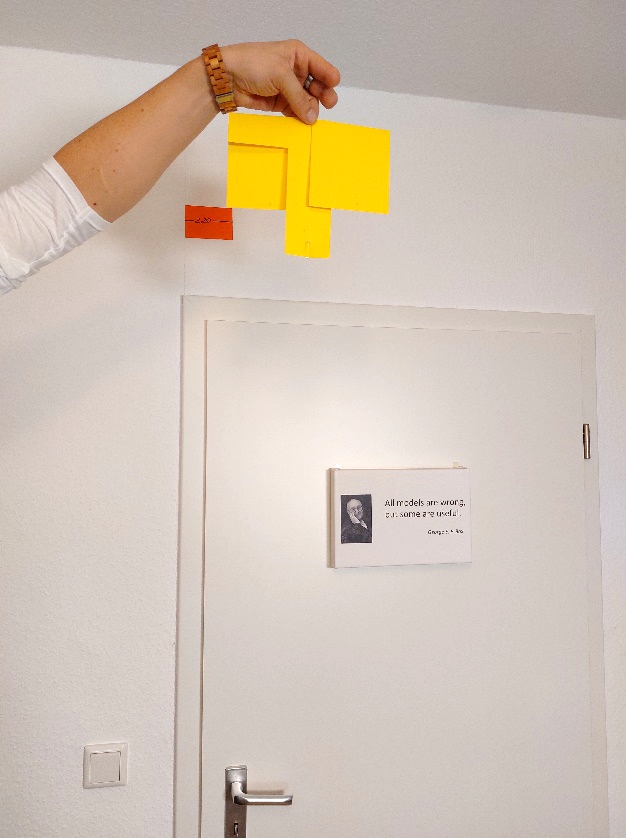 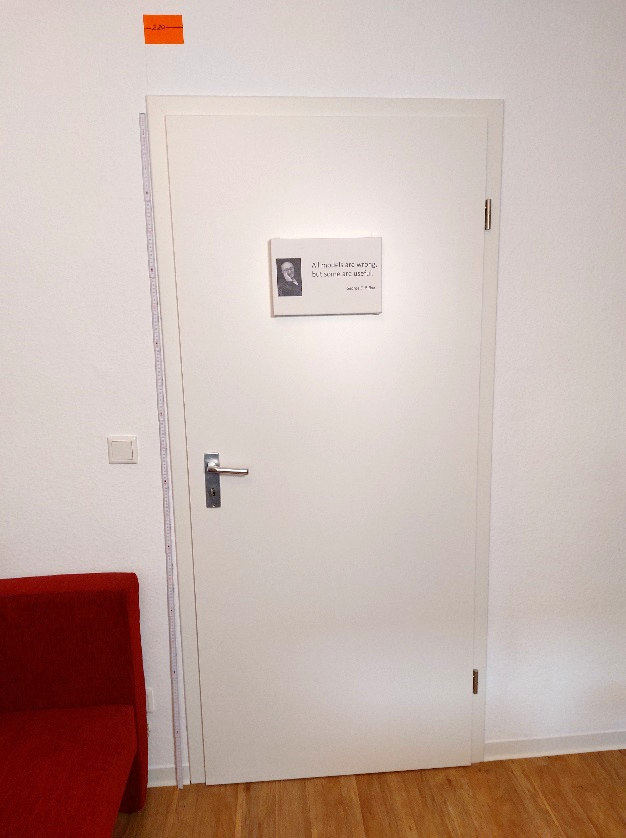 Rotor auf Abwurfhöhe halten und loslassen
Abwurfhöhe 2,20 m markieren (1/2)
Abwurfhöhe 2,20 markieren (2/2)
©2021 Barbara Bredner – irgendwas-mit-Daten.io
licensed by CC BY 4.0
15
Messung Sinkzeit
Datei "Ergebnisse Sinkzeit 2021 09 09.xlsx"
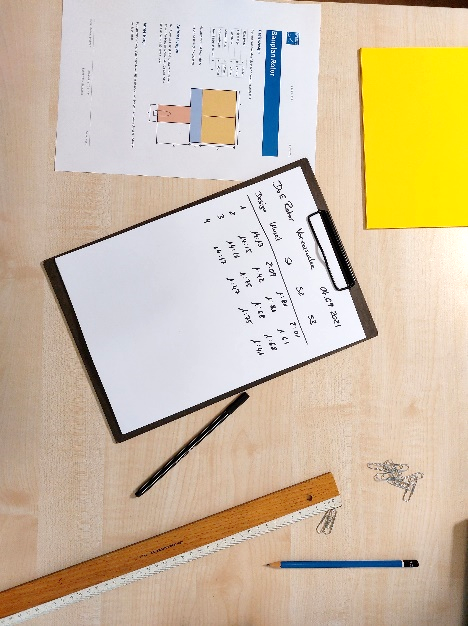 pro Versuch/Design 3 Sinkzeiten aufnehmen
Messung mit 2 Personen (P1 und P2) durchführen
P1: Rotor auf Abwurfhöhe halten
P2: Stoppuhr bereit halten
P1: Herunterzählen 3-2-1 und bei 1 Rotor loslassen
P2: Stoppuhr bei 1 starten
P2: Stoppuhr stoppen, wenn Rotor Bodenkontakt hat
P2: Sinkzeit, Datum & Uhrzeit aufschreiben
Vorversuche: Basisdesign (s. Bauplan)
je 2 Rotoren mit schwerem (weiß) und leichtem (gelb) Papier
©2021 Barbara Bredner – irgendwas-mit-Daten.io
licensed by CC BY 4.0
16
Ergebnisse Vorversuche
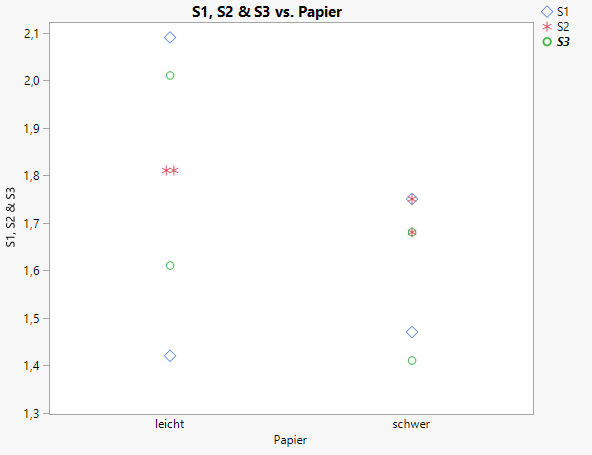 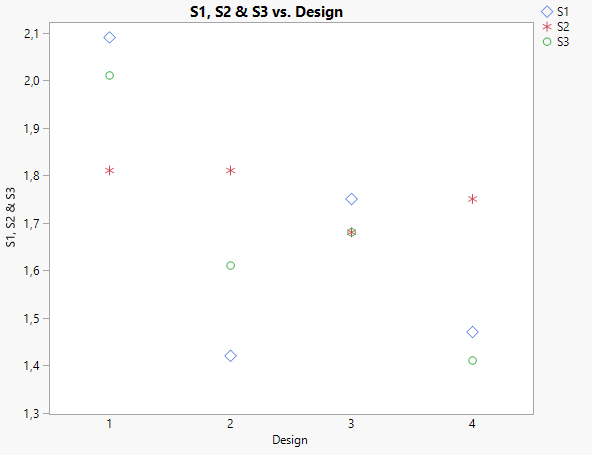 leichtes Papier hat größere Streuung mit etwas höheren Sinkzeiten
zweite Sinkzeit S2 ist für alle Designs nahezu identisch
Design 1 hat größte Werte bei Sinkzeit
kein Rotor erreicht die Mindest-Sinkzeit von 2,5 Sekunden
©2021 Barbara Bredner – irgendwas-mit-Daten.io
licensed by CC BY 4.0
17
Messvorschrift
Messvorschrift für die Versuche:
Sinkzeit 3 Mal hintereinander aufnehmen: S1, S2, S3
MW(Sinkzeit) = Mittelwert(S1,S2,S3)
zusätzlich für die StreuungsbewertungStdAbw(Sinkzeit) = Standardabweichung(S1,S2,S3)
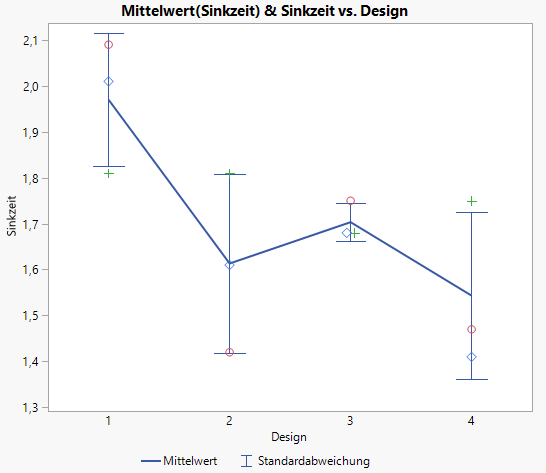 Design	MW	StdAbw.	
Sinkzeit	1	1,9700	0,1442	
 	2	1,6133	0,1950	
 	3	1,7033	0,0404	
 	4	1,5433	0,1815	

 			
Sinkzeit	1,7075	0,2134
©2021 Barbara Bredner – irgendwas-mit-Daten.io
licensed by CC BY 4.0
18
Versuchsplan
©2021 Barbara Bredner – irgendwas-mit-Daten.io
licensed by CC BY 4.0
19
Einflussgrößen
Datei "DoE Rotor- Einfluss- und Zielgrößen 2021 09 09.docx"
©2021 Barbara Bredner – irgendwas-mit-Daten.io
licensed by CC BY 4.0
20
Versuchsplan-Auswahl
Datei "DoE Rotor Design 20 und 28 Versuche.xlsx"
Ziel der Versuche: 
Haupteffekte bzw. Faktoreffekte (HE bzw. FE, direkte Wirkungen)
2-fach Wechselwirkungen (2-FI, Kombinationen von 2 Faktoren)
untersuchen
zusätzlich: Zentralpunkte für den Test auf Krümmung
2 Versuchspläne erzeugt
Versuchsplan 1: 
teilfaktorieller Versuchsplan, Auflösung IV
20 Versuche, davon 4 Zentralpunkte
liefert alle Haupteffekte
liefert 7 Gruppen mit je zwei 2-FI (6 Gruppen) bzw. 3 2-FI (1 Gruppe), Bewertung der Signifikanz nur für Gruppe, nicht auf 2-FI-Ebene
Versuchsplan 2:
D-optimaler Versuchsplan
28 Versuche
liefert alle Haupteffekte und alle 2-FI
©2021 Barbara Bredner – irgendwas-mit-Daten.io
licensed by CC BY 4.0
21
Vergleich Versuchsplan 1 und 2Korrelationen / Auflösbarkeit von Effekten
Datei "DoE Rotor Design 20 und 28 Versuche.xlsx"
Versuchsplan 1 (20 Versuche)
Versuchsplan 2 (28 Versuche)
schwarz: Korrelation =1
weiß: Korrelation = 0
grau: 0 < Korrelation < 1
Korrelationen zwischen 2-FI
wenige sehr schwache Korrelationen
©2021 Barbara Bredner – irgendwas-mit-Daten.io
licensed by CC BY 4.0
22
Vergleich Versuchsplan 1 und 2Power / Trennschärfe
Datei "DoE Rotor Design 20 und 28 Versuche.xlsx"
Power ist bei 28 Versuche
für jeden Term (HE, 2-FI)
5-10 % höher im Vergleich
zu 20 Versuchen
ausgewählt:
Versuchsplan mit 28 Versuchen
©2021 Barbara Bredner – irgendwas-mit-Daten.io
licensed by CC BY 4.0
23
Ausgewählter Versuchsplan
Datei "DoE Rotor Design 20 und 28 Versuche.xlsx"
Blatt "DoE Rotor Design 28 Versuche"
©2021 Barbara Bredner – irgendwas-mit-Daten.io
licensed by CC BY 4.0
24
Auswertung
©2021 Barbara Bredner – irgendwas-mit-Daten.io
licensed by CC BY 4.0
25
Ablauf der Auswertung
Berechnung von MW(Sinkzeit) und StdAbw(Sinkzeit) aus jeweils drei Messwiederholungen
Plausibilitätsprüfung
Design-Struktur
Verteilung / Spannweite der Zielgrößen MW(Sinkzeit) & StdAbw(Sinkzeit)
Faktor-Effekt- und Faktor-Interaktionen-Diagramme
Finden signifikanter Effekte & Ausschluss nicht-signifikanter Effekte
separate Modelle für MW(Sinkzeit) und StdAbw(Sinkzeit) mit allen Haupteffekten & 2-fach Wechselwirkungen berechnen
manuelle Herausnahme nicht-signifikanter Terme (HE, 2-FI)
Bewertung der Aussagekraft
Kennzahlen: Erklärungsgrad/Anpassungsgüte R², Prognosegüte R²(prog), Rest-Streuung
Grafiken: Normal-Quantil-Plot/Wahrscheinlichkeitsnetz der Residuen, Residuen vs. Vorhergesagte Werte, Residuen vs. Beobachtungsreihenfolge
©2021 Barbara Bredner – irgendwas-mit-Daten.io
licensed by CC BY 4.0
26
Auswertung1. Versuchsplan-Ergebnisse mit MW(Sinkzeit) und StdAbw(Sinkzeit)
Datei "DoE Rotor Design 28 Versuche mit Ergebnissen.xlsx"
©2021 Barbara Bredner – irgendwas-mit-Daten.io
licensed by CC BY 4.0
27
Auswertung2. a) Design-Struktur
symmetrisch für alle Einflussgrößen:
Ecken & Mitte
jeweils beide Papiergewichte an allen
Einstellungen
(roter Kreis: leicht, blaues Kreuz: schwer)
©2021 Barbara Bredner – irgendwas-mit-Daten.io
licensed by CC BY 4.0
28
Auswertung2. b) Verteilung Zielgrößen-Werte: MW(Sinkzeit)
Mittelwerte liegen zwischen
1,3 und 2,1 Sekunden
alle Werte unterschreiten den
Mindest-Zielwert 2,5 Sekunden
deutlich
©2021 Barbara Bredner – irgendwas-mit-Daten.io
licensed by CC BY 4.0
29
Auswertung2. b) Verteilung Zielgrößen-Werte: StdAb(Sinkzeit)
Standardabweichungen der
Messwiederholungen liegen
zwischen 0,04 und 0,44 Sekunden
©2021 Barbara Bredner – irgendwas-mit-Daten.io
licensed by CC BY 4.0
30
Auswertung2. c) MW(Sinkzeit): Faktoreffekte / Haupteffekte
mittlere Einstellung (Zentralpunkt)
hat immer höchste Werte
leichtes Papier sinkt langsamer
als schweres Papier
©2021 Barbara Bredner – irgendwas-mit-Daten.io
licensed by CC BY 4.0
31
Auswertung2. c) MW(Sinkzeit): Faktor-Interaktionen / Papiergewicht vs. …
leichtes Papier sinkt in jeder
Einstellung langsamer als
schweres Papier
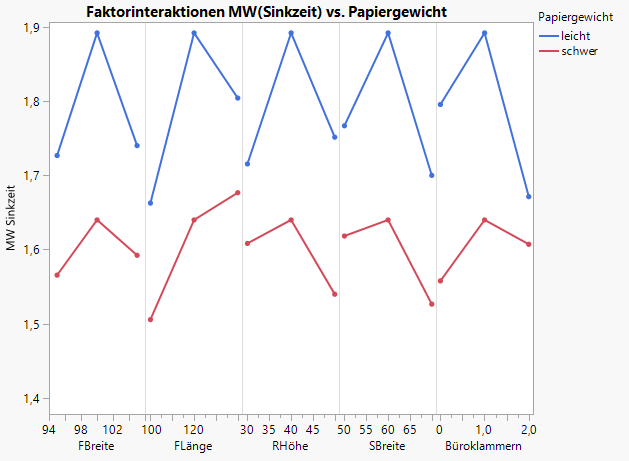 ©2021 Barbara Bredner – irgendwas-mit-Daten.io
licensed by CC BY 4.0
32
Auswertung2. c) MW(Sinkzeit): Faktor-Interaktionen / Büroklammern vs. …
1 Büroklammer fast immer
besser als 0 oder 2
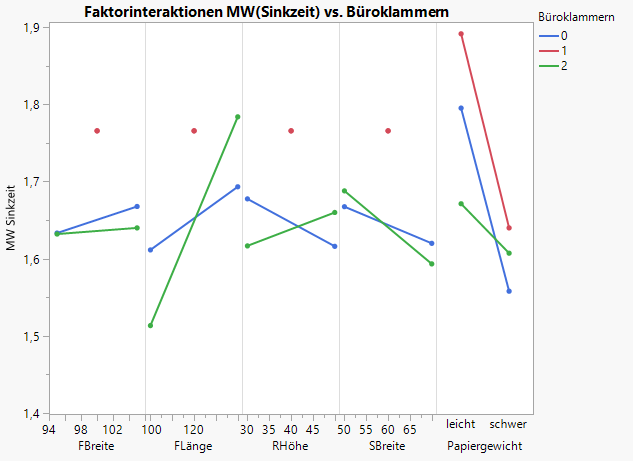 ©2021 Barbara Bredner – irgendwas-mit-Daten.io
licensed by CC BY 4.0
33
Auswertung2. c) MW(Sinkzeit): Faktor-Interaktionen / SBreite vs. …
Mittlere Schwanzbreite hat
längste Sinkzeit
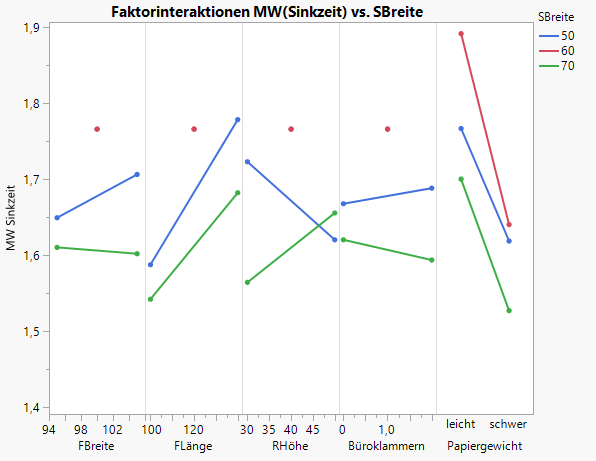 ©2021 Barbara Bredner – irgendwas-mit-Daten.io
licensed by CC BY 4.0
34
Auswertung2. c) MW(Sinkzeit): Faktor-Interaktionen / RHöhe vs. …
Mittlere Rumpfhöhe hat
längste Sinkzeit
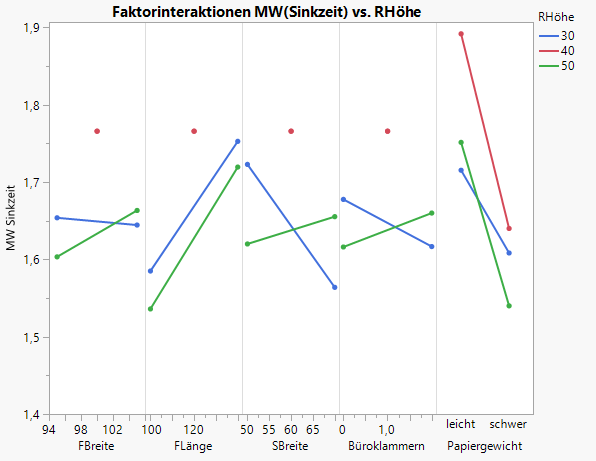 ©2021 Barbara Bredner – irgendwas-mit-Daten.io
licensed by CC BY 4.0
35
Auswertung2. c) MW(Sinkzeit): Faktor-Interaktionen / FLänge vs. …
Lange Flügellänge besser als
kurze und oft auch besser als
mittlere
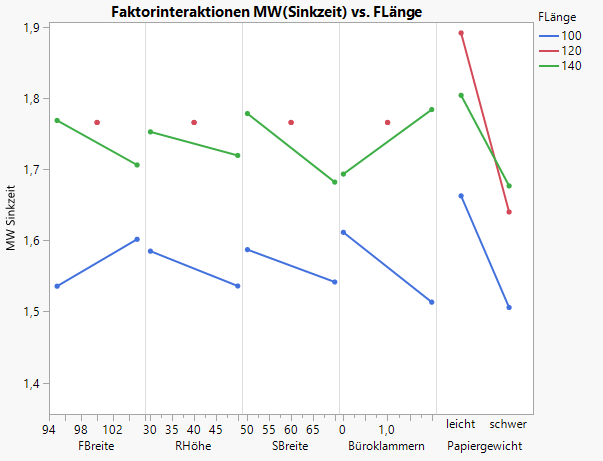 ©2021 Barbara Bredner – irgendwas-mit-Daten.io
licensed by CC BY 4.0
36
Auswertung2. c) MW(Sinkzeit): Faktor-Interaktionen / FBreite vs. …
Mittlere Flügelbreite hat
meistens höchste Sinkzeit
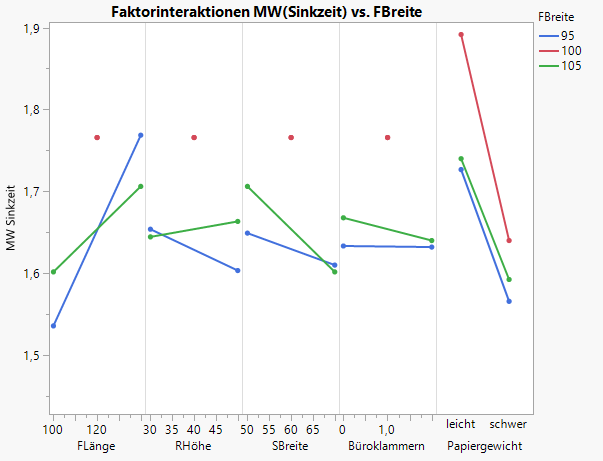 ©2021 Barbara Bredner – irgendwas-mit-Daten.io
licensed by CC BY 4.0
37
Auswertung2. c) StdAbw(Sinkzeit): Faktoreffekte / Haupteffekte
FBreite & FLänge niedrige Ein-
stellungen,
Büroklammern hohe
RHöhe & SBreite mittlere Ein-
stellungen
Papiergewicht schwer
führen zu niedriger Streuung
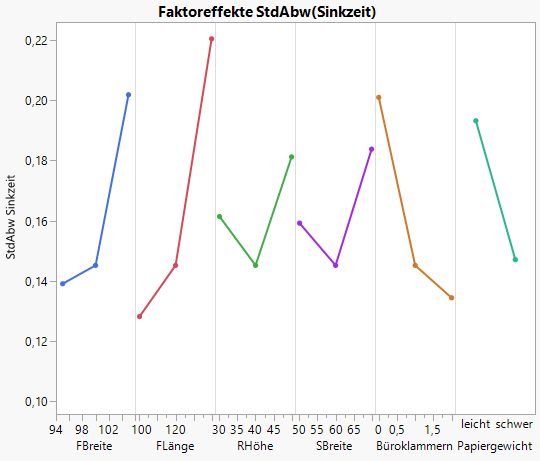 ©2021 Barbara Bredner – irgendwas-mit-Daten.io
licensed by CC BY 4.0
38
Auswertung2. c) StdAbw(Sinkzeit): Faktor-Interaktionen / Papiergewicht vs. …
schweres Papier hat fast
immer niedrigere Streuung
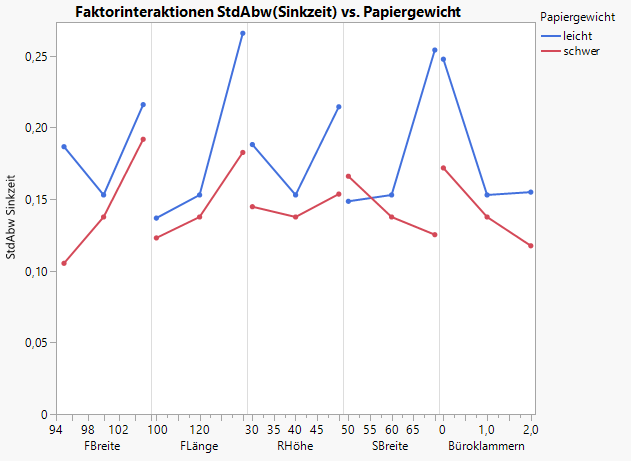 ©2021 Barbara Bredner – irgendwas-mit-Daten.io
licensed by CC BY 4.0
39
Auswertung2. c) StdAbw(Sinkzeit): Faktor-Interaktionen / Büroklammern vs. …
2 Büroklammern immer
besser als 0 oder 1
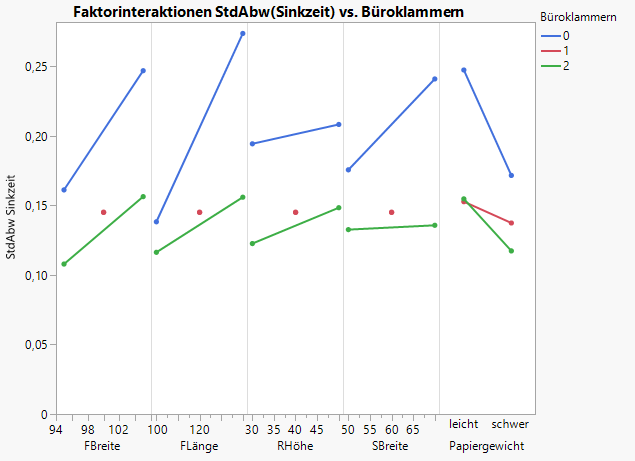 ©2021 Barbara Bredner – irgendwas-mit-Daten.io
licensed by CC BY 4.0
40
Auswertung2. c) StdAbw(Sinkzeit): Faktor-Interaktionen / SBreite vs. …
Je nach Einstellungen und
Einstell-Kombinationen ist
Streuung bei Schwanzbreite
höher oder niedriger
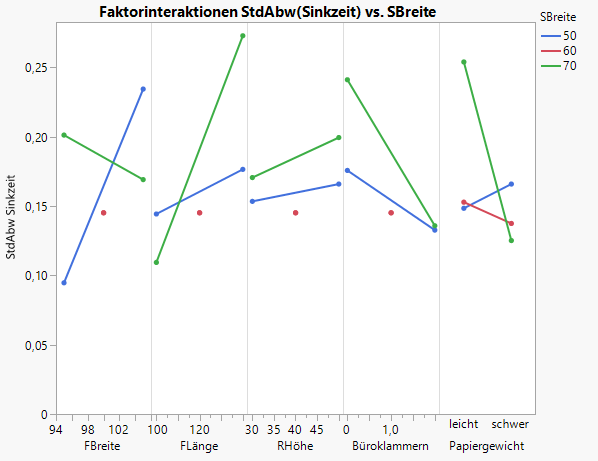 ©2021 Barbara Bredner – irgendwas-mit-Daten.io
licensed by CC BY 4.0
41
Auswertung2. c) StdAbw(Sinkzeit): Faktor-Interaktionen / RHöhe vs. …
Tendenziell hat ein mittlerer
bis hoher Rumpf die niedrigste
Streuung
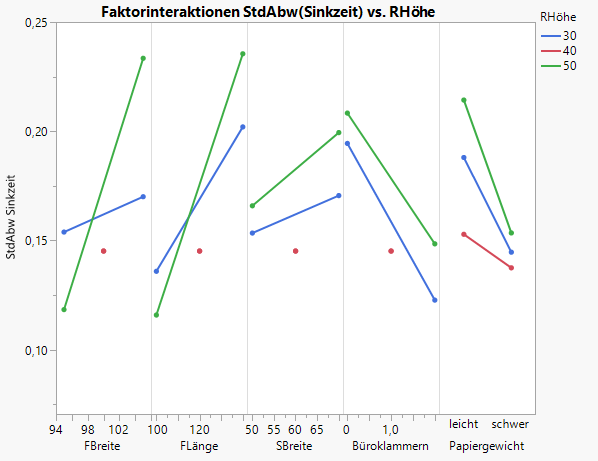 ©2021 Barbara Bredner – irgendwas-mit-Daten.io
licensed by CC BY 4.0
42
Auswertung2. c) StdAbw(Sinkzeit): Faktor-Interaktionen / FLänge vs. …
Kurze oder mittlere Flügellänge
streut deutlich weniger als
lange Flügel
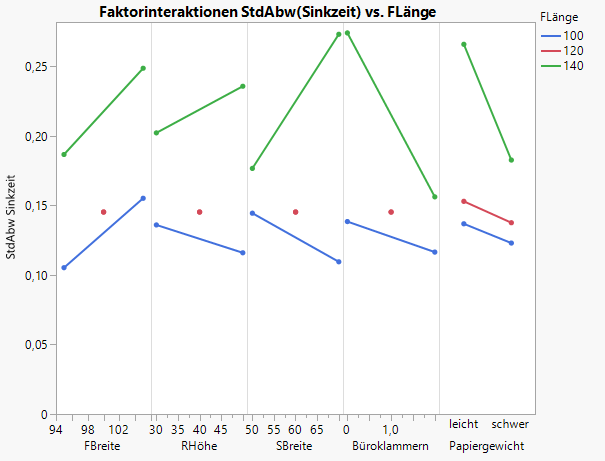 ©2021 Barbara Bredner – irgendwas-mit-Daten.io
licensed by CC BY 4.0
43
Auswertung2. c) StdAbw(Sinkzeit): Faktor-Interaktionen / FBreite vs. …
Je nach Einstellungen und
Einstell-Kombinationen ist
Streuung bei Flügelbreite
höher oder niedriger
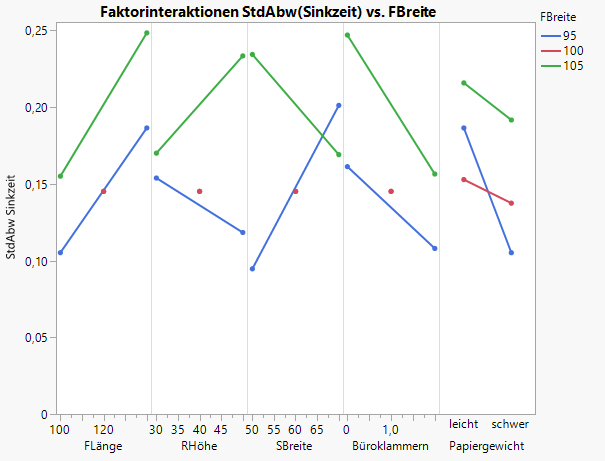 ©2021 Barbara Bredner – irgendwas-mit-Daten.io
licensed by CC BY 4.0
44
Auswertung3. MW(Sinkzeit): signifikante/relevante Effekte bzw. Terme
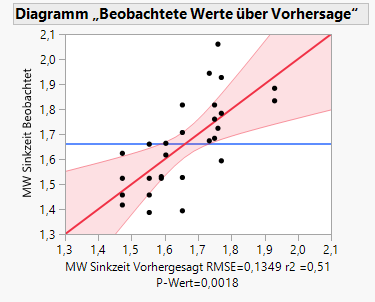 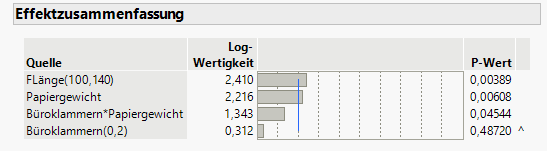 sigifikanter Effekt (p<0,05) auf MW(Sinkzeit) haben
Haupteffekt Flügellänge
Haupteffekt Papiergewicht
2-fach Wechselwirkung Büroklammern*Papiergewicht
aus hierarchischen Gründen im Modell: Haupteffekt Büroklammern
©2021 Barbara Bredner – irgendwas-mit-Daten.io
licensed by CC BY 4.0
45
Auswertung3. StdAbw(Sinkzeit): signifikante/relevante Effekte bzw. Terme
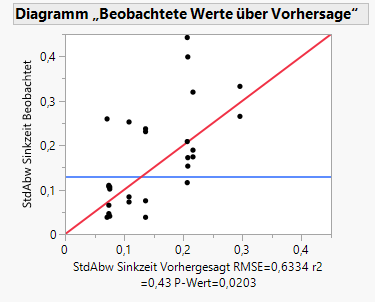 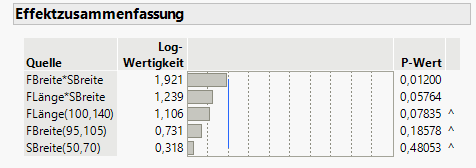 relevanter Effekt auf StdAbw(Sinkzeit) haben
2-fach Wechselwirkung Flügelbreite*Schwanzbreite
2-fach Wechselwirkung Flügellänge*Schwanzbreite
aus hierarchischen Gründen im Modell:
Haupteffekte Flügellänge, Flügelbreite und Schwanzbreite
Anmerkung:
p-Wert von FLänge*SBreite ist
größer als 0,05, aber die
Modell-Qualität reduziert sich
drastisch, wenn der Term
herausgenommen wird, deshalb
bleibt er im Modell.
©2021 Barbara Bredner – irgendwas-mit-Daten.io
licensed by CC BY 4.0
46
Auswertung4. Aussagekraft Modell MW(Sinkzeit): Kennzahlen
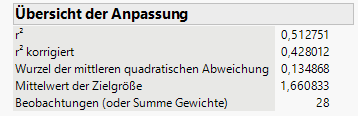 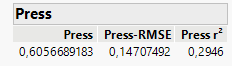 Nur die Hälfte der Streuung in MW(Sinkzeit) lässt sich auf Flügellänge, Papiergewicht und
Anzahl Büroklammern zurückführen. Die Prognosegüte ist mit 29 % zu niedrig für
belastbare Vorhersagen. Die Rest-Streuung ist hoch.
©2021 Barbara Bredner – irgendwas-mit-Daten.io
licensed by CC BY 4.0
47
Auswertung4. Aussagekraft Modell MW(Sinkzeit): Grafiken
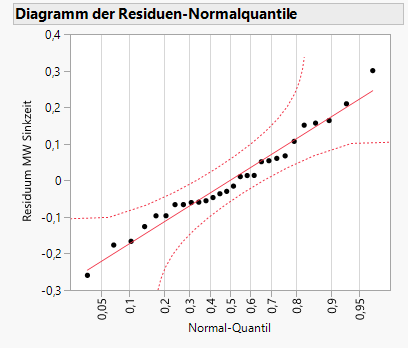 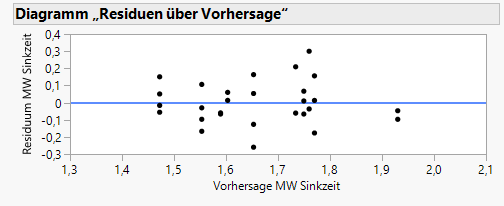 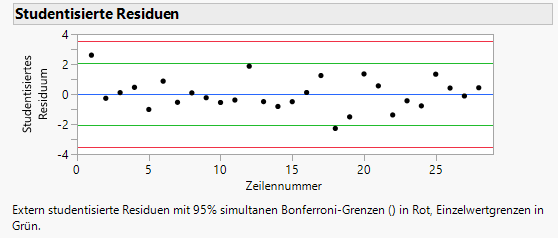 Residuen von MW(Sinkzeit) zeigen keine systematische Abweichungen von der Ideallinie im
Normal-Quantil-Plot. Es gibt keine Muster oder auffälligen Strukturen im Vergleich zu
vorhergesagten Werten oder nach Beobachtungsreihenfolge.
©2021 Barbara Bredner – irgendwas-mit-Daten.io
licensed by CC BY 4.0
48
Auswertung4. Aussagekraft Modell StdAbw(Sinkzeit): Kennzahlen
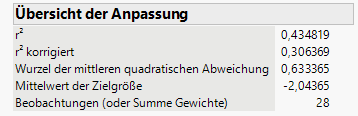 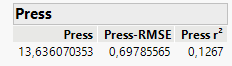 Weniger als die Hälfte der Streuung in StdAbw(Sinkzeit) lässt sich auf die Kombinationen
von Flügellänge, Flügelbreite und Schwanzbreite zurückführen. Die Prognosegüte beträgt
lediglich 12,7 % ist damit zu niedrig für belastbare Vorhersagen. Die Rest-Streuung ist
hoch.
©2021 Barbara Bredner – irgendwas-mit-Daten.io
licensed by CC BY 4.0
49
Auswertung4. Aussagekraft Modell StdAbw(Sinkzeit): Grafiken
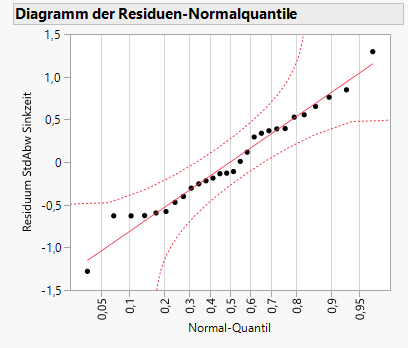 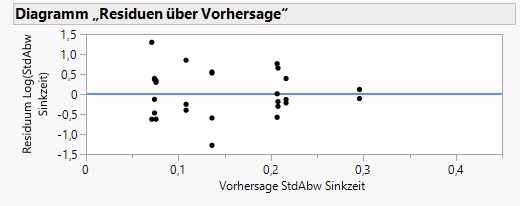 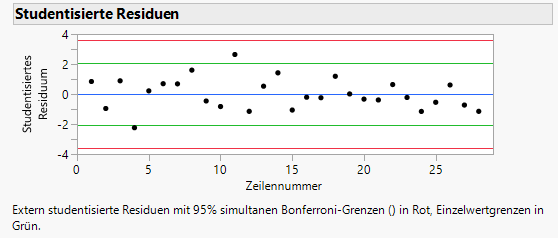 Residuen von StdAbw(Sinkzeit) zeigen keine systematische Abweichungen von der Ideallinie
im Normal-Quantil-Plot. Es gibt keine Muster oder auffälligen Strukturen im Vergleich zu
vorhergesagten Werten oder nach Beobachtungsreihenfolge.
©2021 Barbara Bredner – irgendwas-mit-Daten.io
licensed by CC BY 4.0
50
Bewertung AussagekraftMW(Sinkzeit) und StdAbw(Sinkzeit)
MW(Sinkzeit)
StdAbw(Sinkzeit)
Signifikante Effekte
HE: Flügellänge, Papiergewicht (für Hierarchie: Büroklammern)
2-FI: Büroklammern*Papiergewicht
Modell-Qualität / Aussagekraft
Kennzahlen R² = 51 % und R²(prog) = 30 % sind niedrig, Rest-Streuung RMSE = 0,13 Sekunden ist hoch
Residuen-Diagramme zeigen keine Auffälligkeiten
Signifikante/relevante Effekte
HE: (für Hierarchie: Flügellänge, Flügelbreite, Schwanzbreite)
2-FI: Flügelbreite*Schwanzbreite, Flügellänge*Schwanzbreite
Modell-Qualität / Aussagekraft
Kennzahlen R² = 44 % und R²(prog) = 13 % sind niedrig, Rest-Streuung RMSE = 0,63 Sekunden ist hoch
Residuen-Diagramme zeigen keine Auffälligkeiten
Aussagekraft ist zu niedrig für Design-Optimierung,
tendenzielle Aussagen möglich
©2021 Barbara Bredner – irgendwas-mit-Daten.io
licensed by CC BY 4.0
51
Nächste Schritte
Aussagekraft für MW(Sinkzeit) und StdAbw(Sinkzeit) zu niedrig für Design-Optimierung, für tendenzielle Aussagen nutzbar
Mindest-Sinkzeit 2,5 Sekunden wird von keinem Design erreicht
Nächste Schritte:
Faktoren für weitere Versuche auswählen
Versuchsbereiche ggf. verändern
neuen Versuchsplan aufstellen & Versuche durchführen
neue Versuchsergebnisse auswerten
©2021 Barbara Bredner – irgendwas-mit-Daten.io
licensed by CC BY 4.0
52
Versuchsplan 2
©2021 Barbara Bredner – irgendwas-mit-Daten.io
licensed by CC BY 4.0
53
Faktoren auswählen & Versuchsbereich anpassen
Büroklammern = "1"
wegen Beobachtung
während der Versuche:
bei 0 Büroklammern
gerät Rotor leicht ins
Trudeln
Flügellänge  länger
Büroklammern auf "1" festgelegt
Papiergewicht auf "leicht" festgelegt
Flügelbreite  schmaler
Schwanzbreite  schmaler
Rumpfhöhe (nicht signifikant)  konstant
©2021 Barbara Bredner – irgendwas-mit-Daten.io
licensed by CC BY 4.0
54
Einflussgrößen v2
Datei "DoE Rotor- Einfluss- und Zielgrößen v2 2021 09 30.docx"
©2021 Barbara Bredner – irgendwas-mit-Daten.io
licensed by CC BY 4.0
55
Versuchsdurchführung: Änderungen
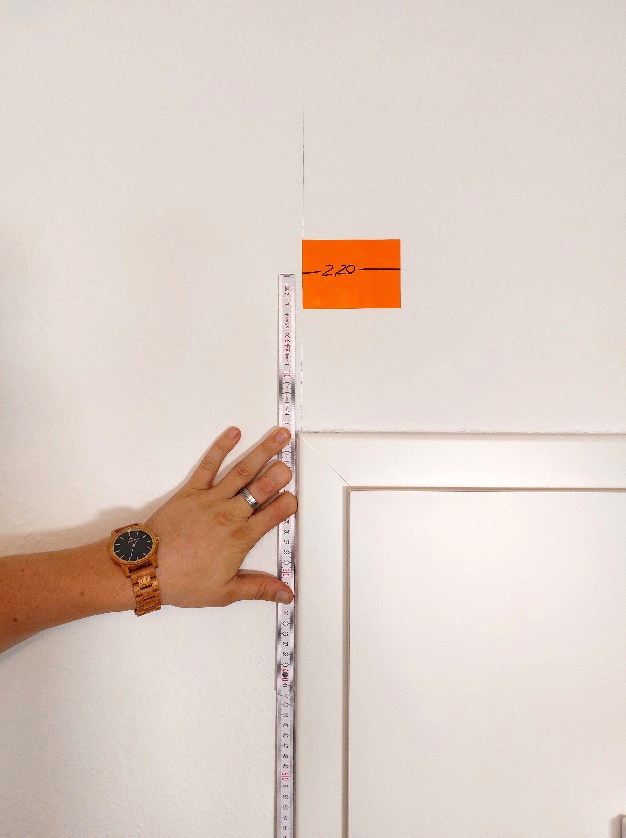 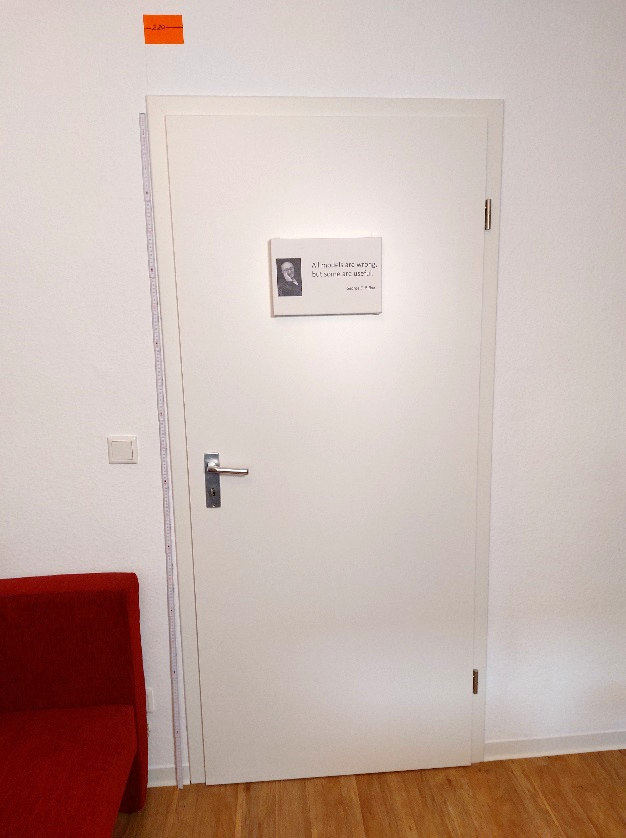 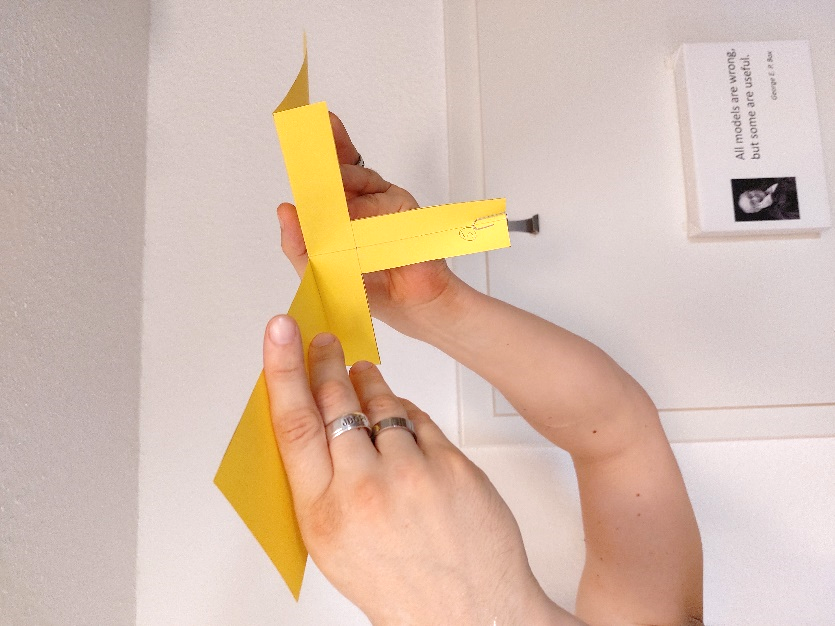 Rotor auf Abwurfhöhe mit ausgebreiteten Flügeln halten und loslassen
Abwurfhöhe 2,20 m markieren (1/2)
Abwurfhöhe 2,20 markieren (2/2)
©2021 Barbara Bredner – irgendwas-mit-Daten.io
licensed by CC BY 4.0
56
Auswertung 2
©2021 Barbara Bredner – irgendwas-mit-Daten.io
licensed by CC BY 4.0
57
Auswertung1. Versuchsplan-Ergebnisse mit MW(Sinkzeit) und StdAbw(Sinkzeit)
Datei "DoE Rotor Design 24 Versuche mit Ergebnissen.xlsx"
©2021 Barbara Bredner – irgendwas-mit-Daten.io
licensed by CC BY 4.0
58
Auswertung2. a) Design-Struktur
symmetrisch für alle Einflussgrößen:
Ecken & Mitte
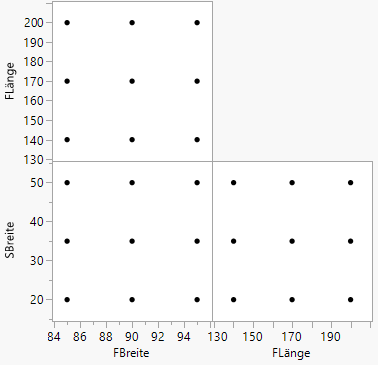 ©2021 Barbara Bredner – irgendwas-mit-Daten.io
licensed by CC BY 4.0
59
Auswertung2. b) Verteilung Zielgrößen-Werte: MW(Sinkzeit)
Mittelwerte liegen zwischen
2,0 und 2,7 Sekunden
6 der 24 Versuche haben
Mittelwert > 2,5 Sekunden
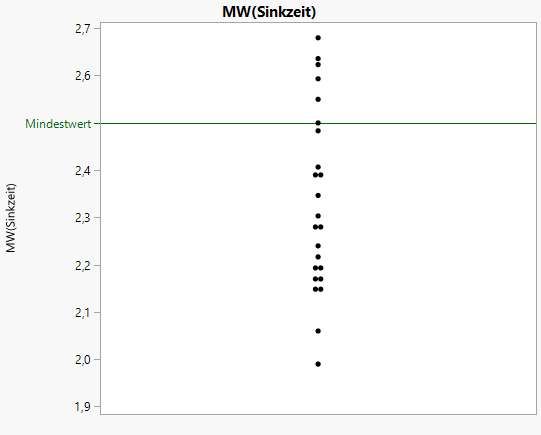 Sinkzeiten sind deutlich höher
als bei ersten Versuchen
©2021 Barbara Bredner – irgendwas-mit-Daten.io
licensed by CC BY 4.0
60
Auswertung2. b) Verteilung Zielgrößen-Werte: StdAb(Sinkzeit)
Standardabweichungen der
Messwiederholungen liegen
zwischen 0,03 und 0,58 Sekunden
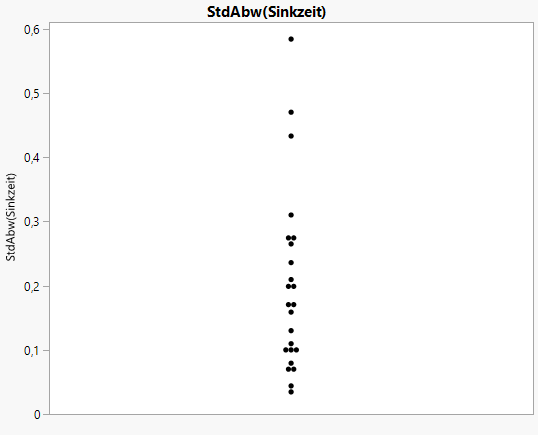 Spannweite der Streuung ist
etwas höher als in ersten
Versuchen.
©2021 Barbara Bredner – irgendwas-mit-Daten.io
licensed by CC BY 4.0
61
Auswertung2. c) MW(Sinkzeit): Faktoreffekte / Haupteffekte
Flügelbreite und Schwanzbreite:
hohe Sinkzeiten an den Ecken
Flügellänge:
hohe Sinkzeiten in der Mitte
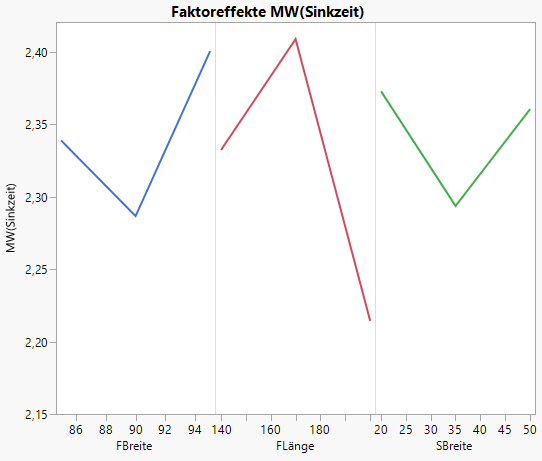 ©2021 Barbara Bredner – irgendwas-mit-Daten.io
licensed by CC BY 4.0
62
Auswertung2. c) MW(Sinkzeit): Faktor-Interaktionen / SBreite vs. …
deutliche Wechselwirkungen
bei allen drei Einflussgrößen
keine allgemeine Aussage zu
bestem Design möglich
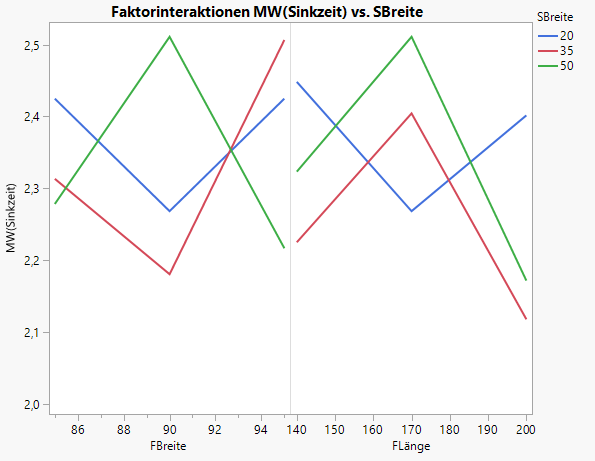 ©2021 Barbara Bredner – irgendwas-mit-Daten.io
licensed by CC BY 4.0
63
Auswertung2. c) MW(Sinkzeit): Faktor-Interaktionen / FLänge vs. …
deutliche Wechselwirkungen
bei allen drei Einflussgrößen
keine allgemeine Aussage zu
bestem Design möglich
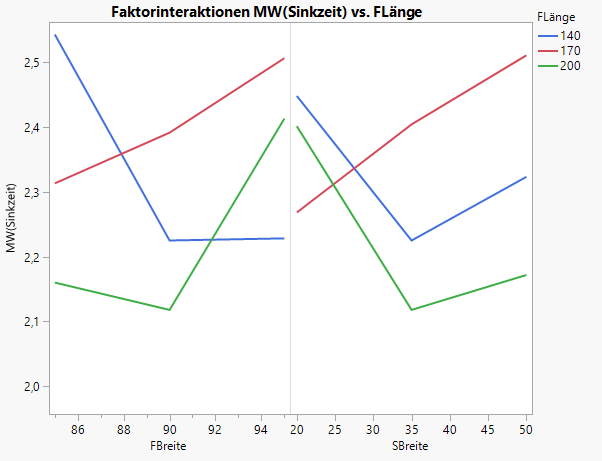 ©2021 Barbara Bredner – irgendwas-mit-Daten.io
licensed by CC BY 4.0
64
Auswertung2. c) MW(Sinkzeit): Faktor-Interaktionen / FBreite vs. …
deutliche Wechselwirkungen
bei allen drei Einflussgrößen
keine allgemeine Aussage zu
bestem Design möglich
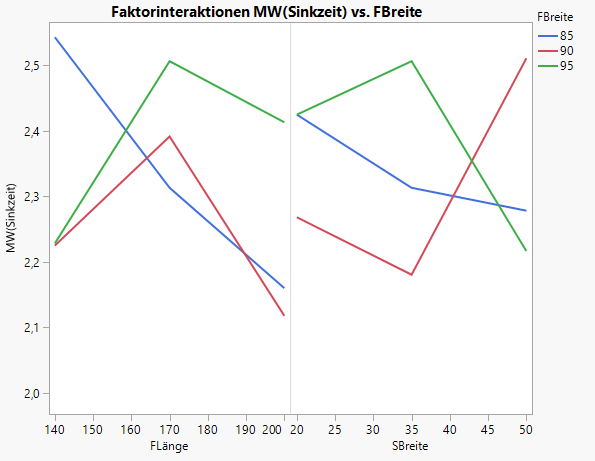 ©2021 Barbara Bredner – irgendwas-mit-Daten.io
licensed by CC BY 4.0
65
Auswertung2. c) StdAbw(Sinkzeit): Faktoreffekte / Haupteffekte
FBreite & FLänge: minimale und
maximale Einstellungen
SBreite: hohe Einstellungen
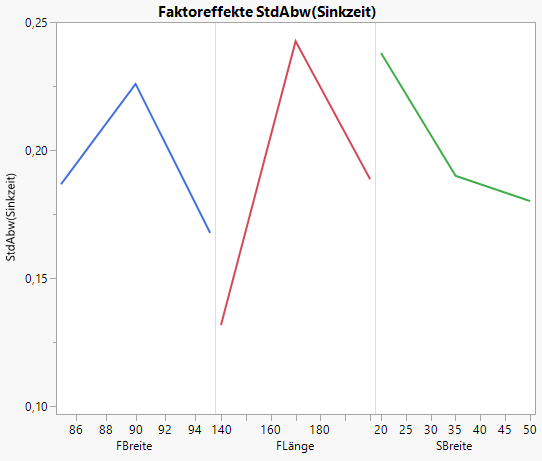 ©2021 Barbara Bredner – irgendwas-mit-Daten.io
licensed by CC BY 4.0
66
Auswertung2. c) StdAbw(Sinkzeit): Faktor-Interaktionen / SBreite vs. …
Je nach Einstellungen und
Einstell-Kombinationen ist
Streuung bei Schwanzbreite
höher oder niedriger
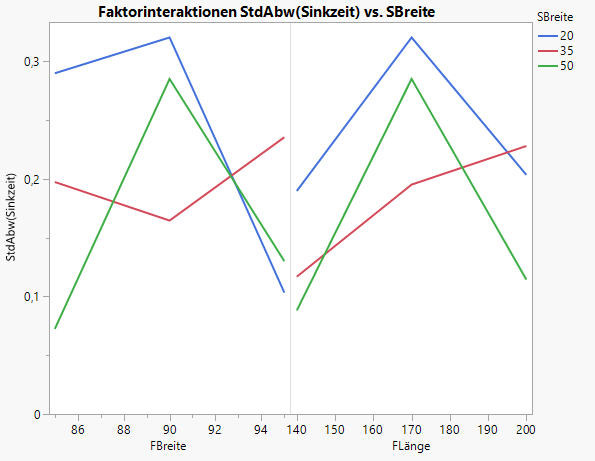 ©2021 Barbara Bredner – irgendwas-mit-Daten.io
licensed by CC BY 4.0
67
Auswertung2. c) StdAbw(Sinkzeit): Faktor-Interaktionen / FLänge vs. …
Kurze Flügellänge streut 
weniger als längere Flügel
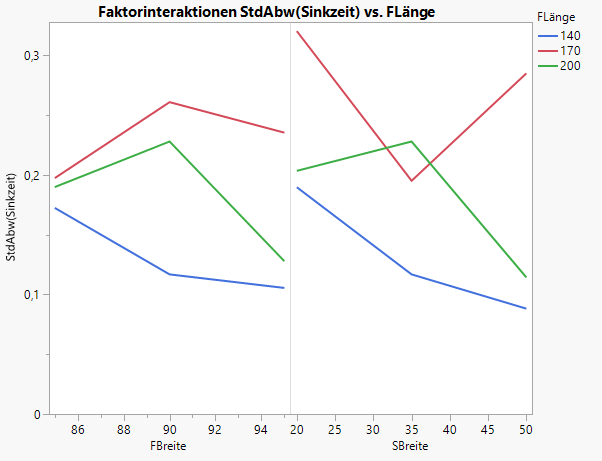 ©2021 Barbara Bredner – irgendwas-mit-Daten.io
licensed by CC BY 4.0
68
Auswertung2. c) StdAbw(Sinkzeit): Faktor-Interaktionen / FBreite vs. …
Je nach Einstellungen und
Einstell-Kombinationen ist
Streuung bei Flügelbreite
höher oder niedriger
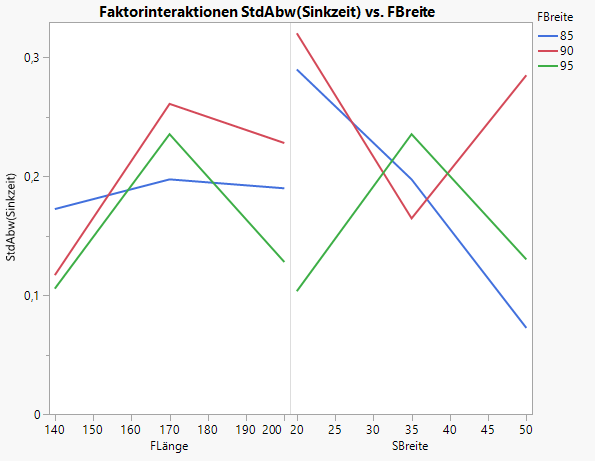 ©2021 Barbara Bredner – irgendwas-mit-Daten.io
licensed by CC BY 4.0
69
Auswertung3. MW(Sinkzeit): signifikante/relevante Effekte bzw. Terme
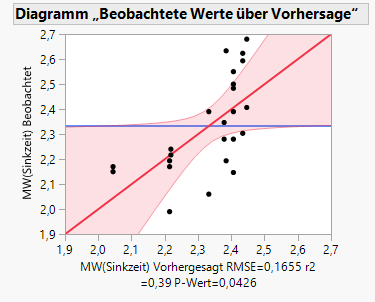 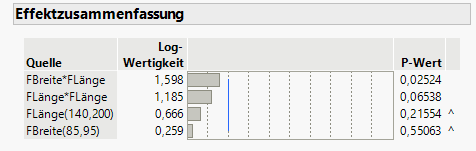 sigifikanter Effekt (p<0,05) bzw. relevanter Effekt auf 
MW(Sinkzeit) haben
2-fach Wechselwirkung Flügelbreite*Flügellänge
quadratischer Effekt Flügellänge*Flügellänge
aus hierarchischen Gründen im Modell: 
Haupteffekte Flügellänge, Flügelbreite
Anmerkung:
p-Wert von FLänge*Flängee ist
größer als 0,05, aber die
Modell-Qualität reduziert sich
drastisch, wenn der Term
herausgenommen wird, deshalb
bleibt er im Modell.
©2021 Barbara Bredner – irgendwas-mit-Daten.io
licensed by CC BY 4.0
70
Auswertung3. StdAbw(Sinkzeit): signifikante/relevante Effekte bzw. Terme
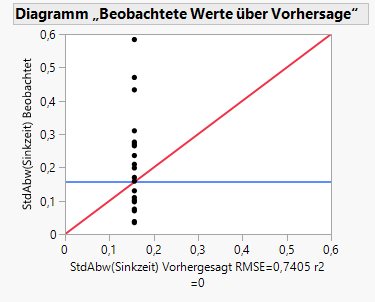 Es ist kein relevanter/signifikanter Effekt auf StdAbw(Sinkzeit) nachweisbar.
©2021 Barbara Bredner – irgendwas-mit-Daten.io
licensed by CC BY 4.0
71
Auswertung4. Aussagekraft Modell MW(Sinkzeit): Kennzahlen
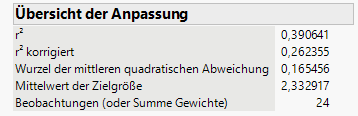 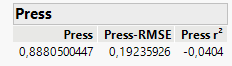 Knapp 40 % der Streuung in MW(Sinkzeit) lässt sich auf Flügellänge und Flügelbreite
zurückführen. Die Prognosegüte ist mit 0 % zu niedrig für belastbare Vorhersagen. Die
Rest-Streuung ist hoch.
©2021 Barbara Bredner – irgendwas-mit-Daten.io
licensed by CC BY 4.0
72
Auswertung4. Aussagekraft Modell MW(Sinkzeit): Grafiken
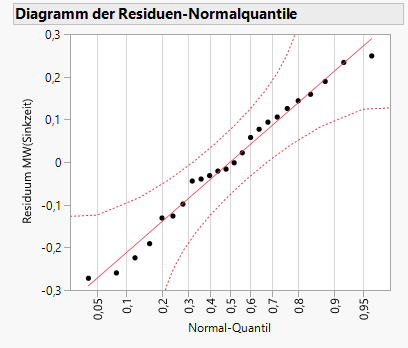 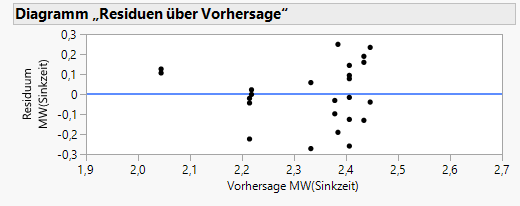 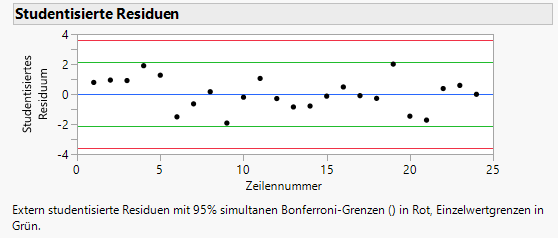 Residuen von MW(Sinkzeit) zeigen keine systematische Abweichungen von der Ideallinie im
Normal-Quantil-Plot. Es gibt keine deutlichen Muster oder auffälligen Strukturen im
Vergleich zu vorhergesagten Werten oder nach Beobachtungsreihenfolge.
©2021 Barbara Bredner – irgendwas-mit-Daten.io
licensed by CC BY 4.0
73
Auswertung4. Aussagekraft Modell StdAbw(Sinkzeit): Kennzahlen
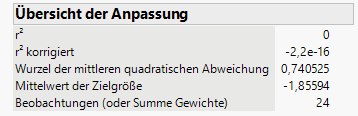 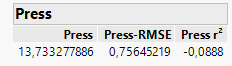 Da kein Term (außer dem Gesamtmittelwert = Achsenabschnitt) im Modell ist, erklärt das
Modell 0 % der Streuung (R² = 0 %) und die Prognosegüte ist ebenfalls 0 %. Die Rest-
Streuung ist mit 0,7405 etwas höher als in den ersten Versuchen.
©2021 Barbara Bredner – irgendwas-mit-Daten.io
licensed by CC BY 4.0
74
Auswertung4. Aussagekraft Modell StdAbw(Sinkzeit): Grafiken
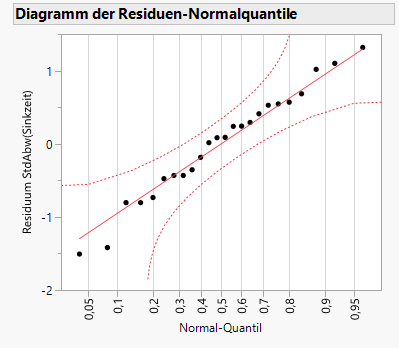 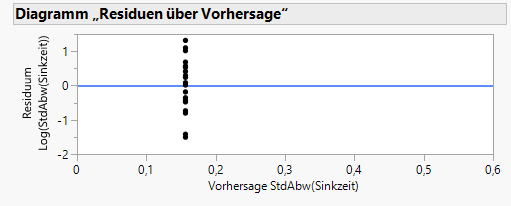 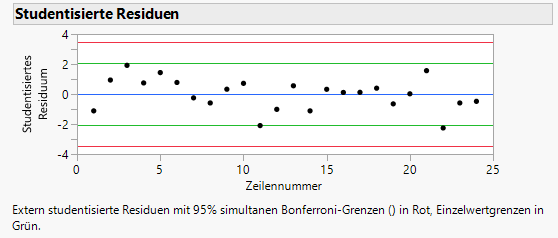 Residuen von StdAbw(Sinkzeit) zeigen keine systematische Abweichungen von der Ideallinie
im Normal-Quantil-Plot. Da das Modell nur aus dem Achsenabschnitt besteht, wird für
jeden Punkt derselbe Wert vorhergesagt. Es gibt keine Muster oder auffälligen Strukturen
nach Beobachtungsreihenfolge.
©2021 Barbara Bredner – irgendwas-mit-Daten.io
licensed by CC BY 4.0
75
Bewertung AussagekraftMW(Sinkzeit) und StdAbw(Sinkzeit)
MW(Sinkzeit)
StdAbw(Sinkzeit)
Signifikante Effekte
2-FI: Flügellänge*Flügelbreite
quadratisch: Flügellänge*Flügellänge
für die Hierarchie: Flügellänge und Flügelbreite
Modell-Qualität / Aussagekraft
Kennzahlen R² = 39 % und R²(prog) = 0 % sind niedrig, Rest-Streuung RMSE = 0,17 Sekunden ist hoch
Residuen-Diagramme zeigen keine Auffälligkeiten
Signifikante/relevante Effekte
--- keine relevanten Effekte nachweisbar ---
Modell-Qualität / Aussagekraft
Kennzahlen R² = 0 % und R²(prog) = 0 % sind erwartungsgemäß niedrig, Rest-Streuung RMSE = 0,74 Sekunden ist hoch
Residuen-Diagramme zeigen keine Auffälligkeiten
Aussagekraft ist zu niedrig für Design-Optimierung,
tendenzielle Aussagen möglich
©2021 Barbara Bredner – irgendwas-mit-Daten.io
licensed by CC BY 4.0
76
Nächste Schritte
Aussagekraft für MW(Sinkzeit) ist für tendenzielle Aussagen nutzbar
StdAbw(Sinkzeit) wird im zweiten Versuchsbereich durch keine der untersuchten Einflussgrößen (Flügellänge, Flügelbreite, Schwanzbreite) nachweisbar beeinflusst
Nächste Schritte:
Design-Optimierung berechnen
Bestätigungsversuche durchführen und prüfen, ob Sinkzeit > 2,5 Sekunden
©2021 Barbara Bredner – irgendwas-mit-Daten.io
licensed by CC BY 4.0
77
Nutzung
©2021 Barbara Bredner – irgendwas-mit-Daten.io
licensed by CC BY 4.0
78
Haupteffekte- und Wechselwirkungsdiagramme
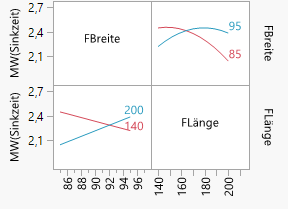 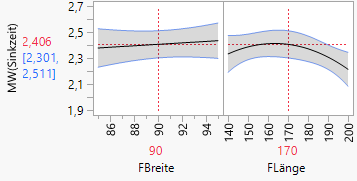 Flügelbreite hat Einfluss vor allem über Wechselwirkung mit Flügellänge
Flügellänge wirkt quadratisch auf MW(Sinkzeit)
©2021 Barbara Bredner – irgendwas-mit-Daten.io
licensed by CC BY 4.0
79
Wirkungsfläche und Modellfunktion
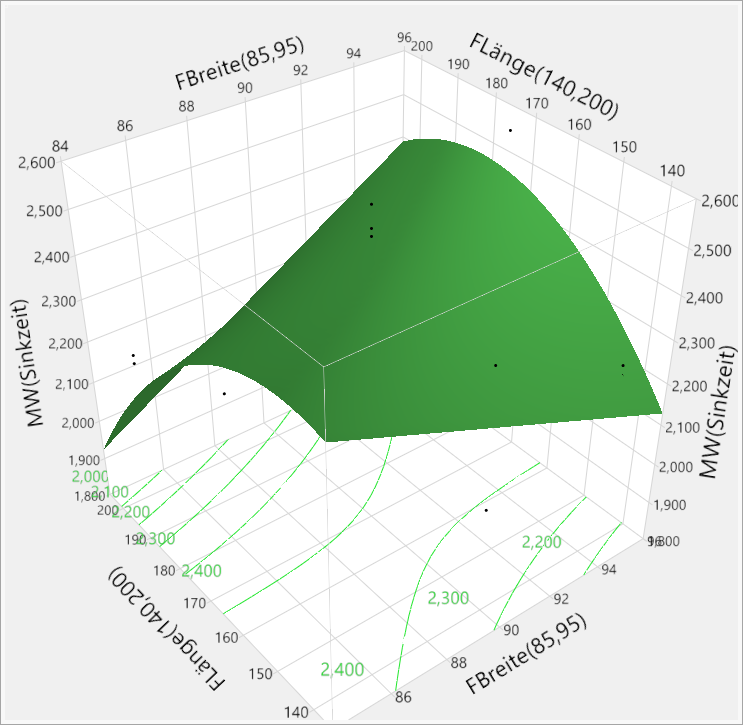 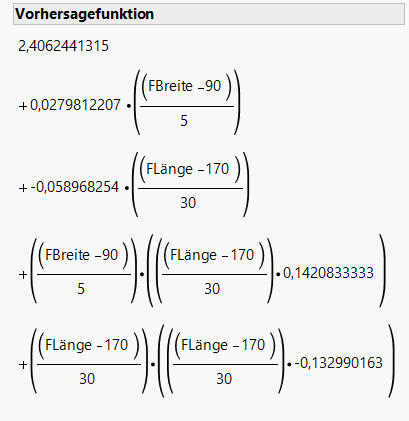 ©2021 Barbara Bredner – irgendwas-mit-Daten.io
licensed by CC BY 4.0
80
Optimierung Sinkzeit
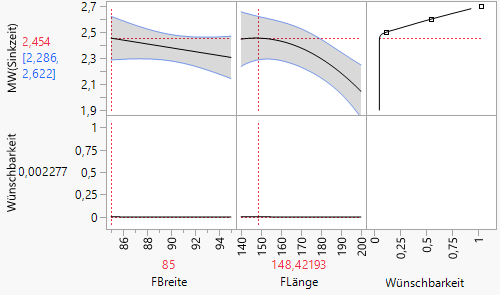 Wünschbarkeit definiert über
Untergrenze 2,5 Sekunden
Mitte 2,6 Sekunden
Obergrenze 2,7 Sekunden
berechnetes Optimum:
Flügelbreite 85 mm & Flügellänge 148 mm
Damit erwartet 2,45 Sekunden Sinkzeit
mit 95 % Konfidenzintervall (2,29 ; 2,62)
Vorgabewerte für andere Faktoren
Rumpfhöhe 30 mm
Anzahl Büroklammern 1
Papiergewicht leicht
Schwanzbreite 20 mm
©2021 Barbara Bredner – irgendwas-mit-Daten.io
licensed by CC BY 4.0
81
Optimales Design & Bestätigungsversuche (1/2)
Datei "Bestätigungsversuche optimales Design.xlsx"
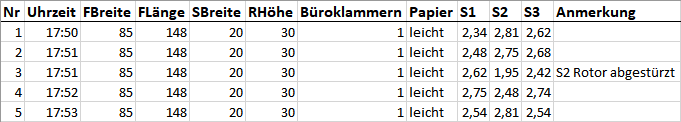 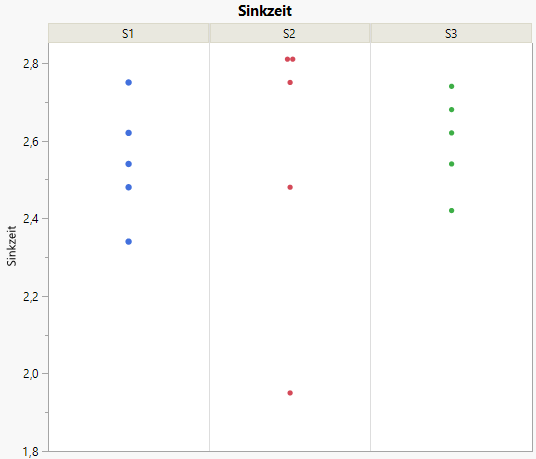 Design Nr 3: Werte weichen stark von
anderen Designs ab
 Werte sind nicht repräsentativ für      das Design
 Werte Design Nr. 3 ausschließen
©2021 Barbara Bredner – irgendwas-mit-Daten.io
licensed by CC BY 4.0
82
Optimales Design & Bestätigungsversuche (2/2)
Datei "Bestätigungsversuche optimales Design.xlsx"
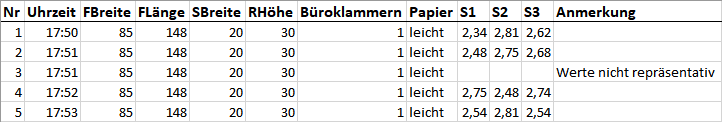 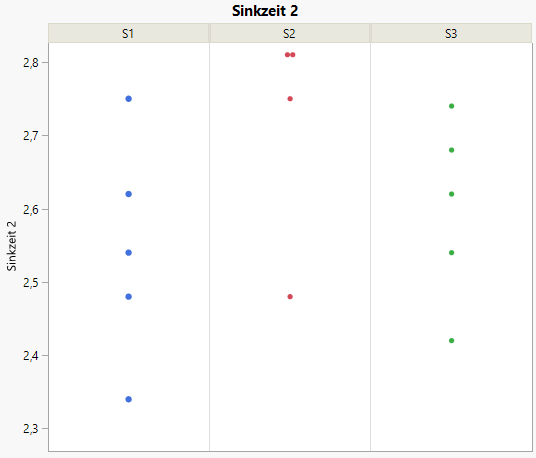 alle Werte plausibel
©2021 Barbara Bredner – irgendwas-mit-Daten.io
licensed by CC BY 4.0
83
Mittelwerte Sinkzeit optimales Design
Datei "Bestätigungsversuche optimales Design.xlsx"
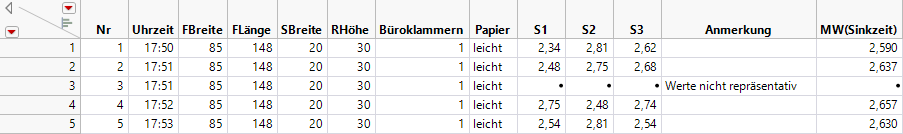 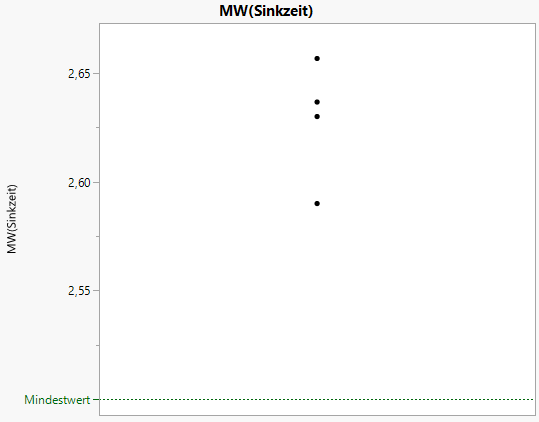 alle Mittelwerte > 2,5 Sekunden
(Mindestwert)
Baugleiche Designs haben sehr
ähnliche Mittelwerte
©2021 Barbara Bredner – irgendwas-mit-Daten.io
licensed by CC BY 4.0
84
Ergebnis der DoE
Datei "DoE Rotor Projektbeschreibung 2021 09 09.docx"
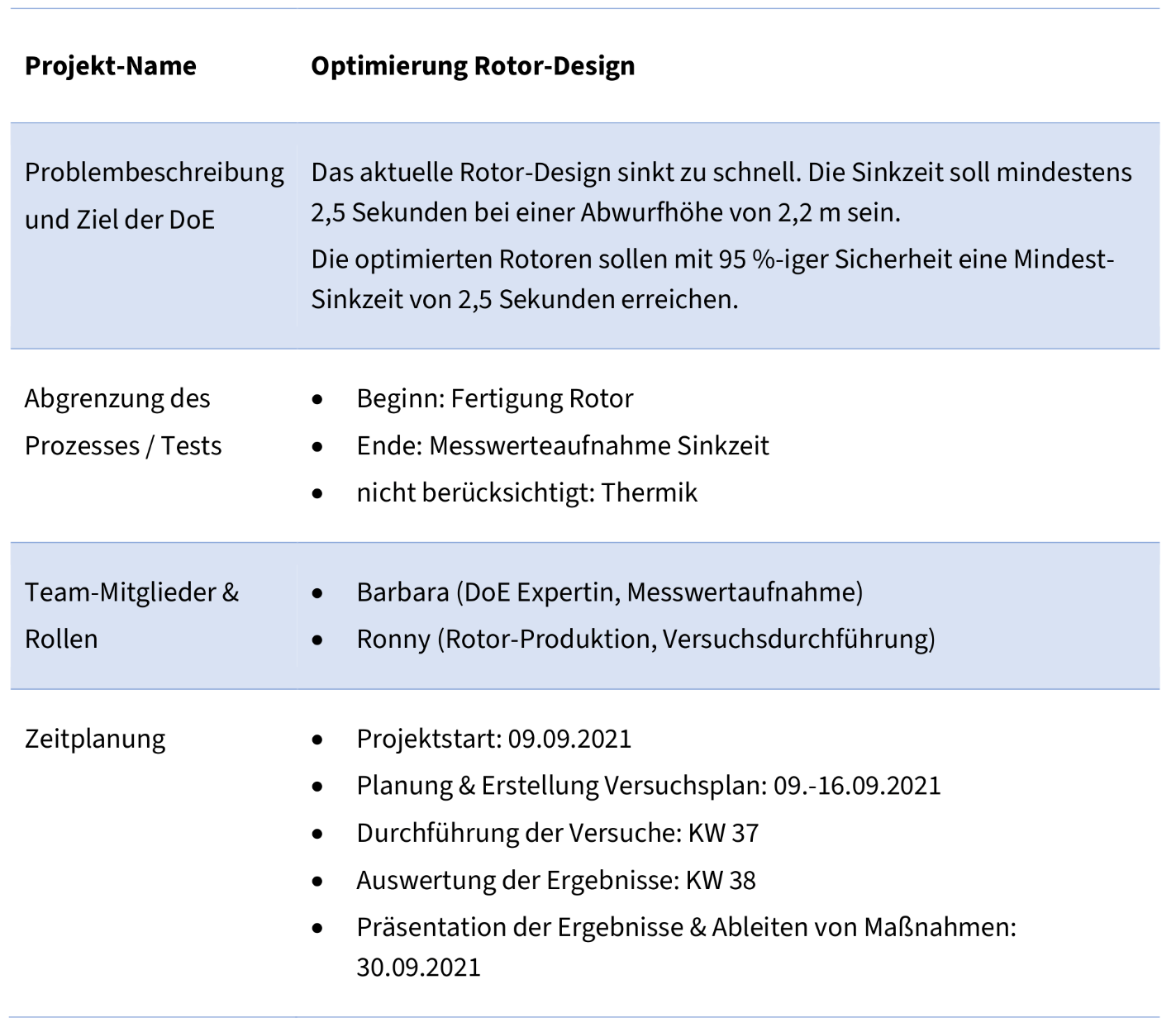 Optimales Design
Toleranzintervall
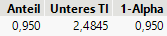 95 % der Rotoren (Anteil) haben 
mit einem Vertrauensniveau von 95 % (1-Alpha)
eine Sinkzeit von 2,48 Sekunden
Anforderungen werden mit dem optimalen Design fast erreicht
©2021 Barbara Bredner – irgendwas-mit-Daten.io
licensed by CC BY 4.0
85
Zusammenfassung
©2021 Barbara Bredner – irgendwas-mit-Daten.io
licensed by CC BY 4.0
86
Zusammenfassung DoE Rotor
Versuchsplan
Planung & Vorversuche
D-optimaler Versuchsplan mit 28 Versuchen(24 Eckpunkten & 4 Zentralpunkten)
geänderte Faktoreinstellungen, I-optimaler Versuchsplan mit 24 Versuchen (RSM-/ Wirkungsflächen-Design)
Sinkzeit soll maximiert werden
Mindestwert 2,5 Sekunden (mit 95 % Vertrauensniveau)
6 Einflussgrößen: 4 variabel, 2 attributiv
Vorversuche zeigen große Streuung, deshalb Sinkzeit aus 3 Messwerten gemittelt
Nutzung
Auswertungsergebnisse
optimales Design berechnet
Bestätigungsversuche zeigen, dass Sinkzeit deutlich höher als zu Beginn der Versuche ist (1,7 vs. 2,6 s)
Untere Toleranzgrenze mit 95 %-igem Vertrauensniveau ist 2,48 Sekunden & damit nur geringfügig niedriger als die geforderten 2,5 Sekunden
MW(Sinkzeit) wird vor allem durch Flügellänge und Flügelbreite beeinflusst. Andere relevante Größen (Anzahl Büroklammern, Papiergewicht, Rumpfhöhe, Schwanzbreite) werden auf optimale Werte gesetzt.
Aussagekraft der Modelle ist niedrig. Es gibt keine Anzeichen für vergessene Einflussgrößen oder Störgrößen.
©2021 Barbara Bredner – irgendwas-mit-Daten.io
licensed by CC BY 4.0
87